Agogische vakken
Periode 2
Les 3
Doel van deze les
Je kunt beschrijven wat cultuur is

Je kunt beschrijving wat socialisatie is

Je kunt het verschil benoemen tussen primaire en secundaire socialisatie
Les 1
Programma:

Theorie cultuur
Opdracht omtrent waarden en normen
Theorie socialisatie
Opdracht omtrent primaire en secundaire socialisatie
Theorie cultuurgroepen
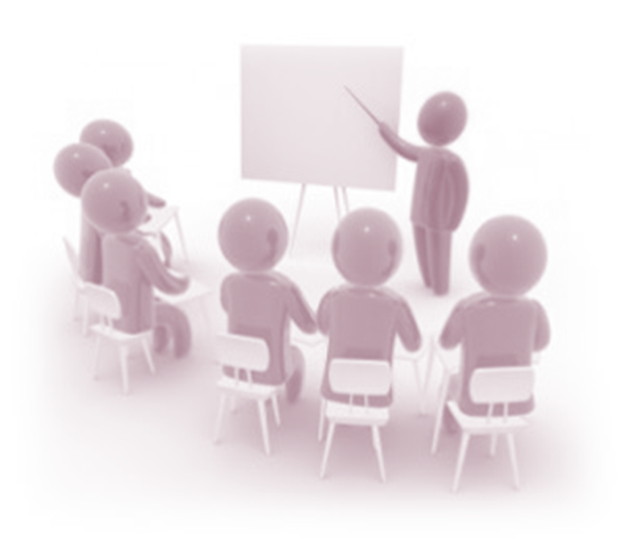 Cultuur
https://www.youtube.com/watch?v=2aExL8sVSYE
Opdracht ‘normen en waarden’
Werk in tweetallen
Maak gebruik van het theorie uit het boek paragraaf 25.2, pagina 532 en 533

Beatwoord de volgende vragen;
Wat is cultuur?
Wat zijn normen?
Wat zijn waarden?
Noem 3 waarden die voor jou belangrijk zijn?
Noem per waarde 3 normen die voor jou gelden? Geef aan waarom deze belangrijk zijn voor jou.

Tijd: 15 minuten
cultuur
https://www.youtube.com/watch?v=iEz1usBKg-A&list=PLT4zzhQ4NJkiQbAjwXJK2X3FXftEYN4Jc&index=5

Tot in hoeverre is deze herkenbaar op Bonaire?
https://www.youtube.com/watch?v=nUHxOp10eG4&list=PLT4zzhQ4NJkiQbAjwXJK2X3FXftEYN4Jc&index=4

Discussie in de klas:
Tot in hoeverre heeft jouw eigen omgeving invloed op jou gehad?
socialisatie
Waarden en normen zijn niet aangeboren.
Waarden en normen worden overgedragen van mens naar mens.

Dit proces heet socialisatie!
Opdracht socialisatie
Opdracht in groepen:
Ieder groep gaat informatie zoeken over de volgende thema’s.

groep A primaire socialisatie in gezin
Groep B primaire socialisatie in school
Groep C secundaire socialisatie

Ieder groep geeft informatie aan de klas betreffende hun thema

Tijd voorbereiding: 20 minuten
Tijd uitvoering: 8 minuten per groep
Cultuur; vroeger ging het anders
https://www.youtube.com/watch?v=0eD7e58jOyA&list=PLT4zzhQ4NJkiQbAjwXJK2X3FXftEYN4Jc&index=1

Discussie in de klas
Vroeger ging dat anders? Hoe anders?